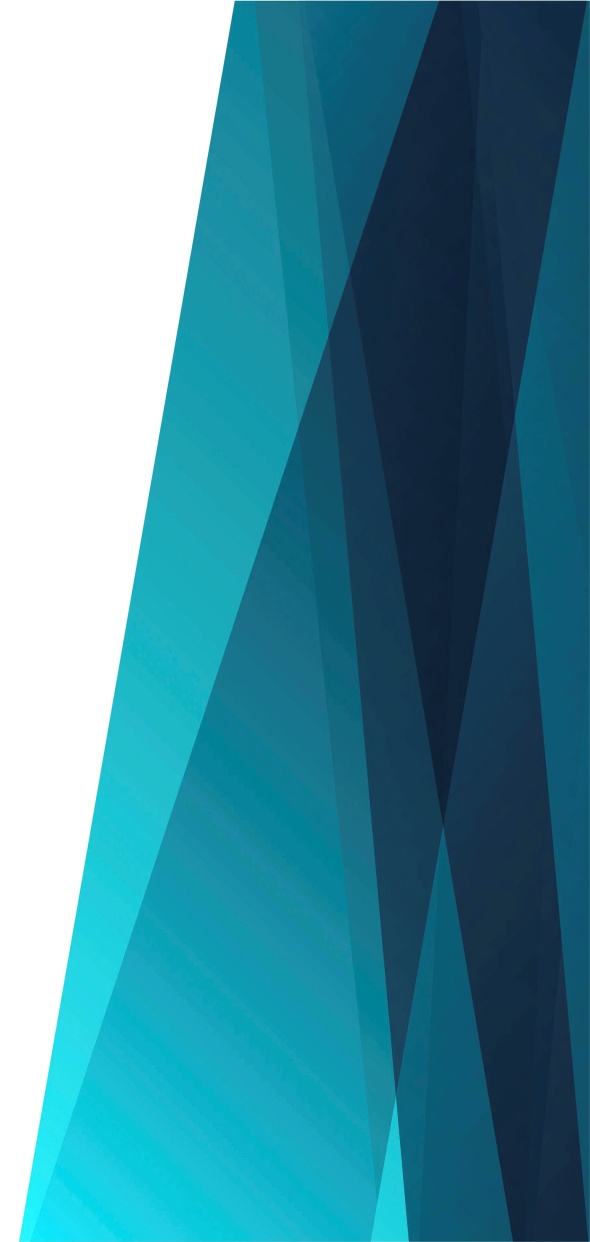 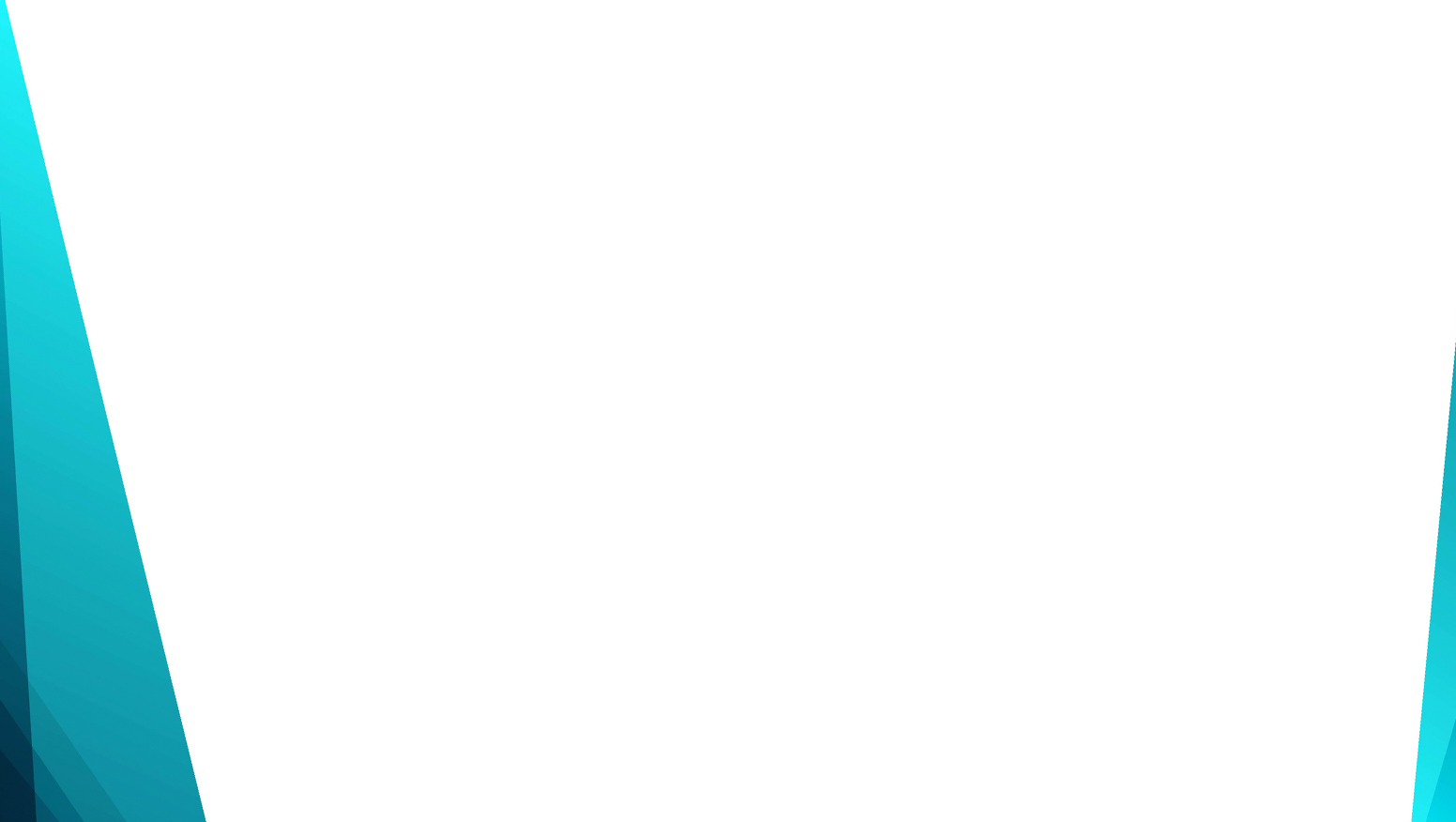 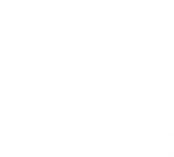 Свят, свят, свят
Господь наш
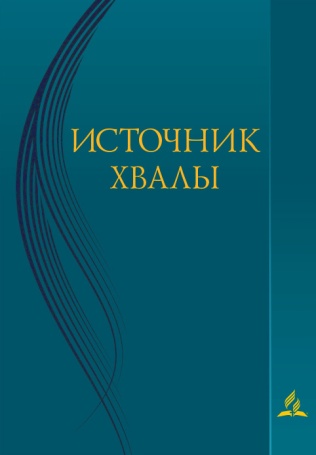 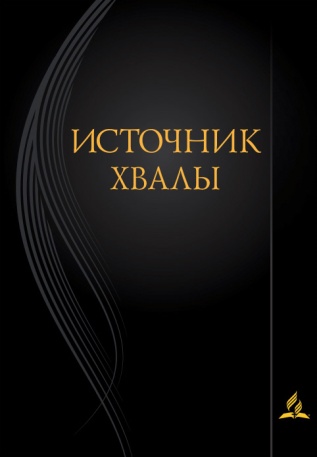 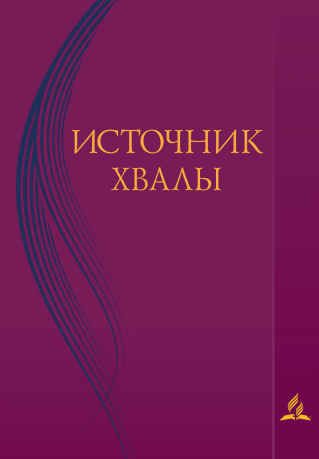 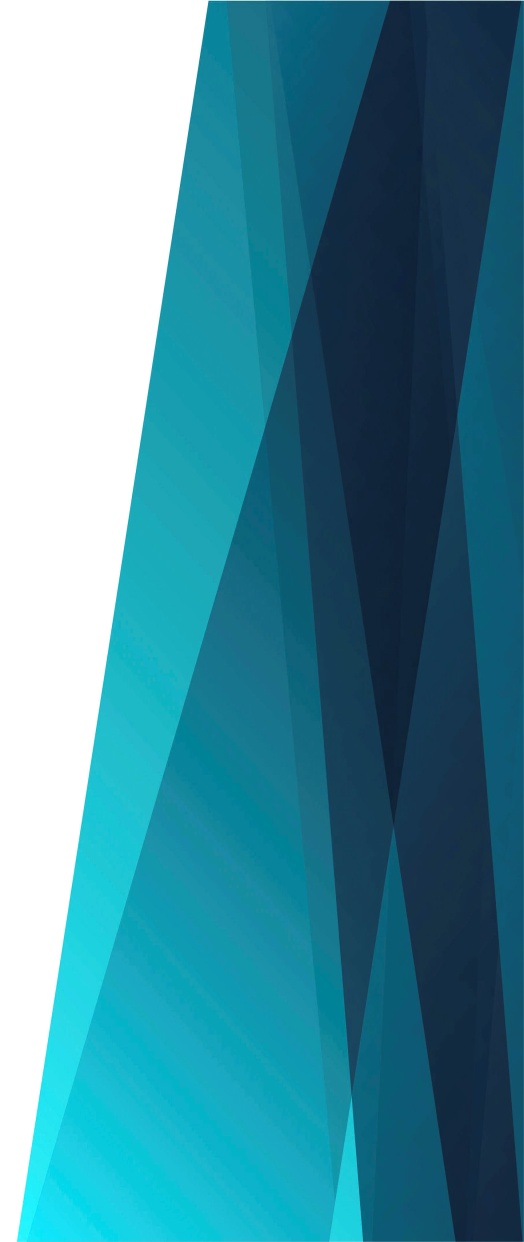 Свят, свят, свят, 
Господь наш, 
Свят Господь, 
Наш Бог!
Свят, свят, свят, 
Господь наш, 
Славьте все Его!
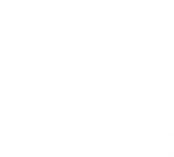 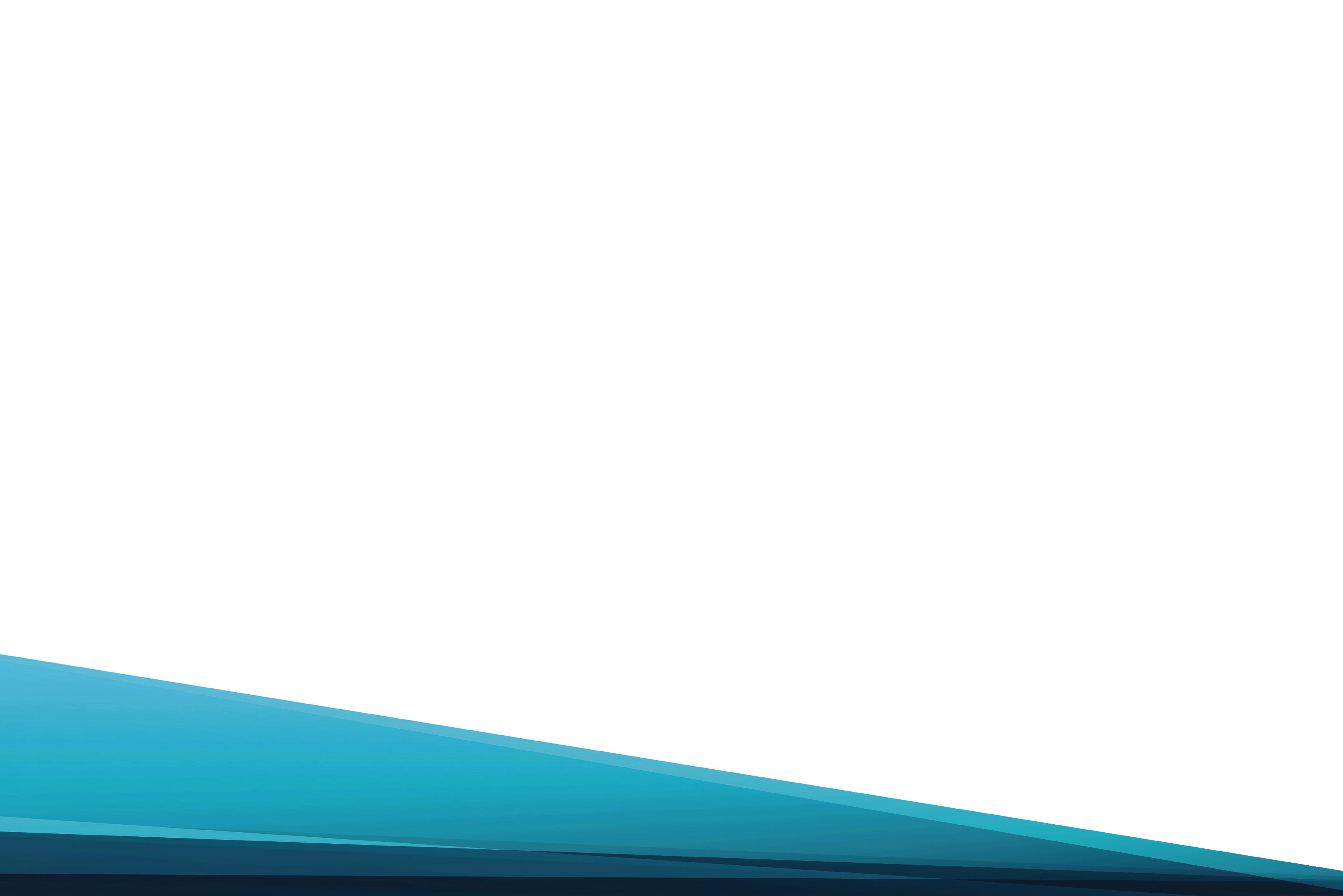 Сильный и Предвечный, 
Мудрый Он Творец. 
Бог – Он бесконечный, 
Любящий Отец.
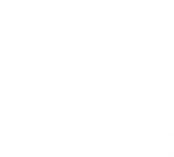 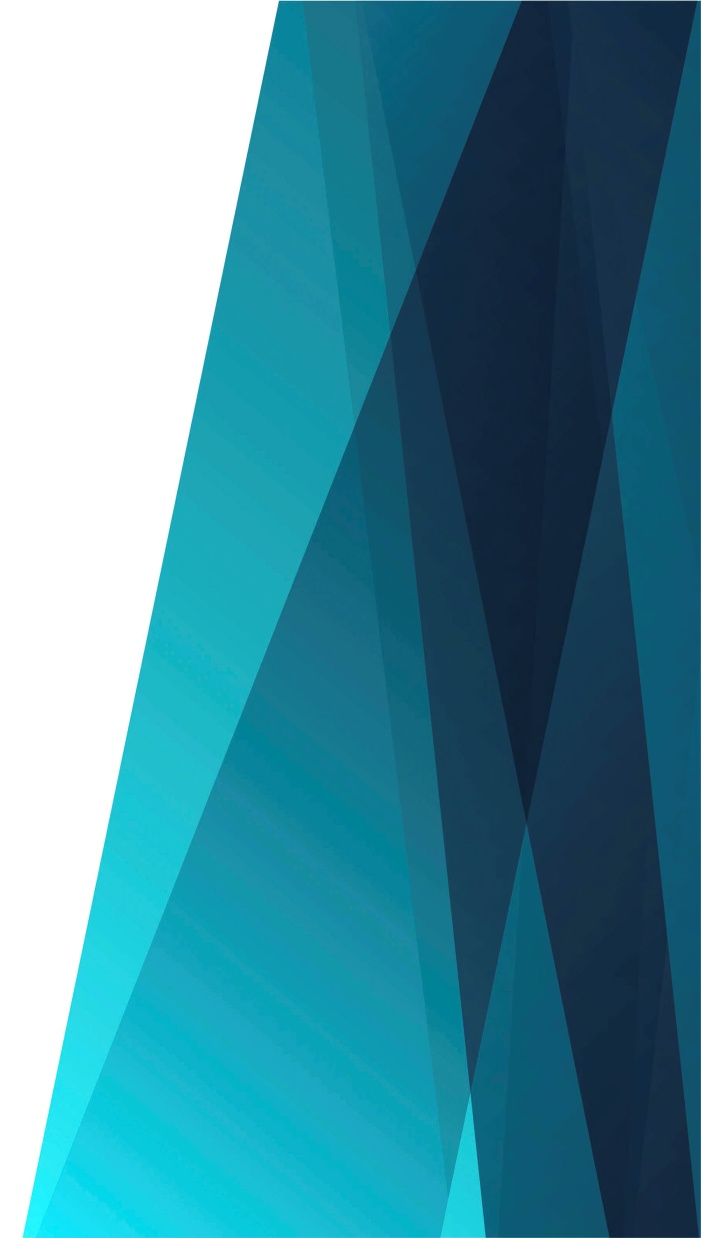 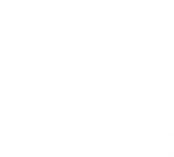 Свят, свят, свят, 
Господь наш, 
Свят Господь, 
Наш Бог!
Свят, свят, свят, 
Господь наш, 
Славьте все Его!
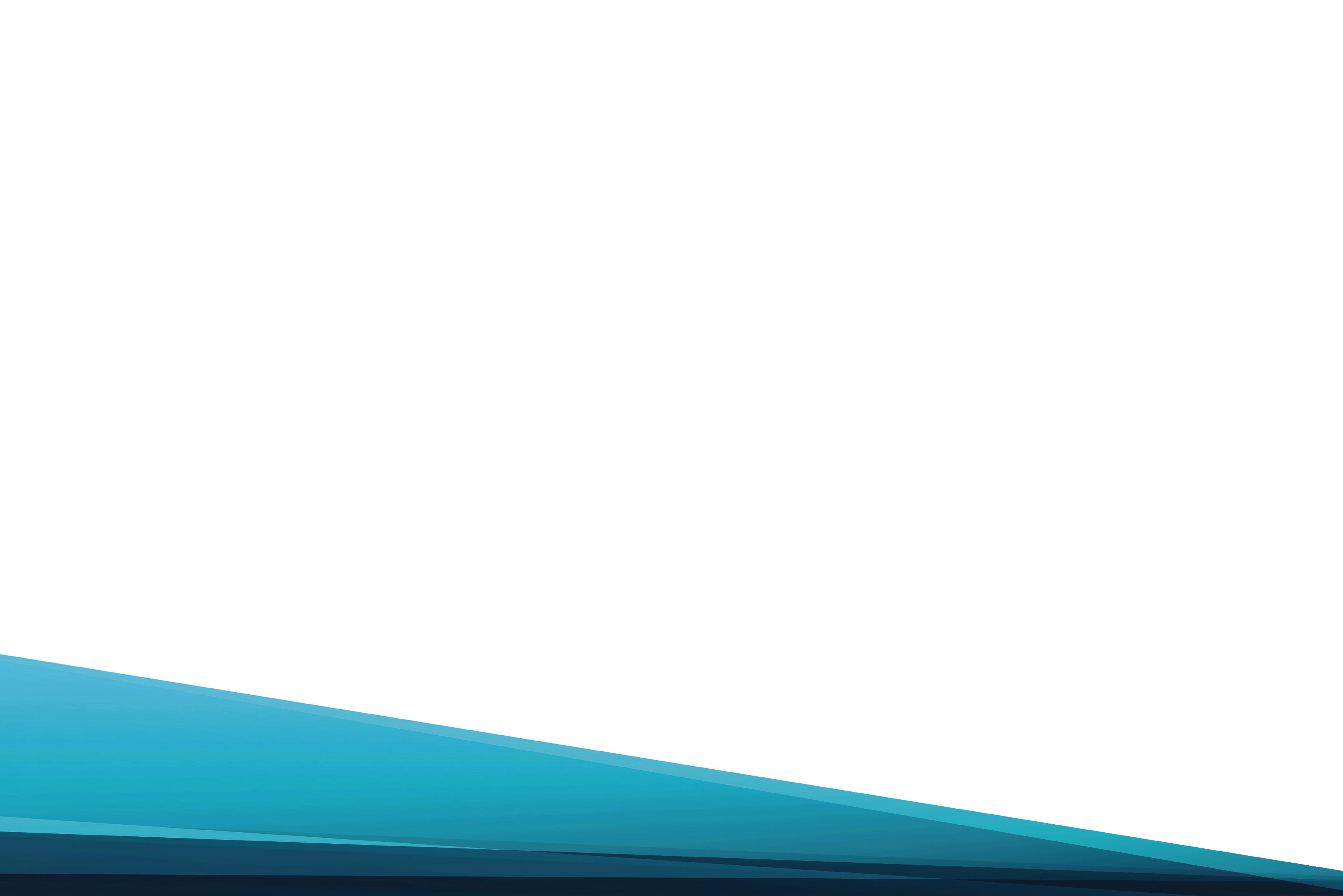 Пред Творцом природы
Пусть весь мир падёт. 
Скажут все народы:
«Свят Господь, наш Бог!»
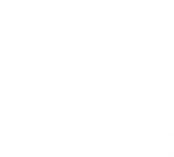